Übernachtung des offenen treffs im CVJM Jöllenbeck
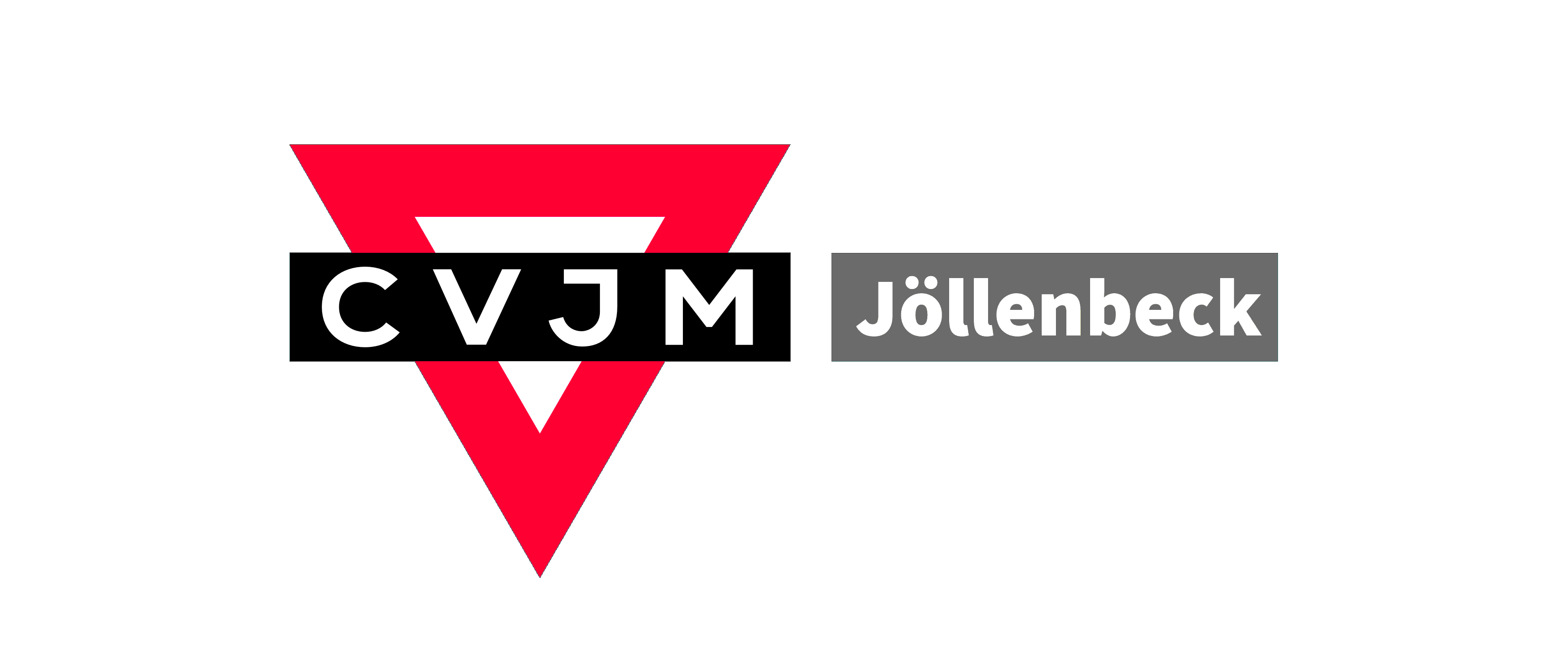 Wann: 		Freitag, 08.Februar bis Samstag, 09.Februar 2019
		
Was:		O Sportpark Enger
		O leckeres Essen
		O Gemeinschaft
		O nächtliche Rallye …
Anmeldungen jetzt 
im CVJM- Jöllenbeck, Schwagerstraße 9